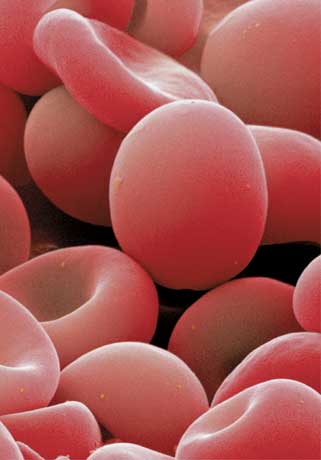 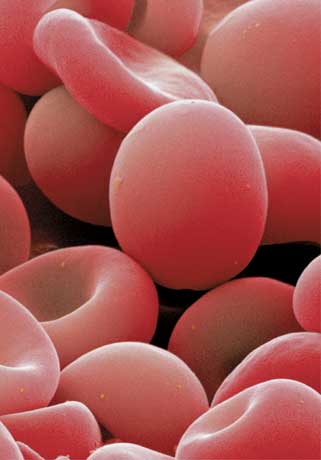 Relación entre todos los sistemas del cuerpo humano
Índice
Introducción

	Los sistemas del cuerpo humano:

El sistema tegumentario 
El sistema esquelético
El sistema muscular 
El sistema digestivo
El sistema circulatorio
El sistema respiratorio
El sistema reproductor
El sistema excretor
El sistema inmunológico
El sistema nervioso
El sistema hormonal

Relación de los sistemas del cuerpo humano

Actividad de relación entre sistemas a través de un átomo de carbono

Bibliografía
Introducción
Un grupo de diferentes tejidos organizados conjuntamente para realizar un trabajo especial forman una masa que es llamada órgano. 
Al grupo de órganos que trabajan conjuntamente para cumplir una función específica se le llama aparato y a los que realizan una labor compleja. Todos los sistemas y aparatos juntos forman el CUERPO HUMANO
Sistema respiratorio
CO2
O2
Sistema circulatorio
S. hormonal pl.
S. nervioso
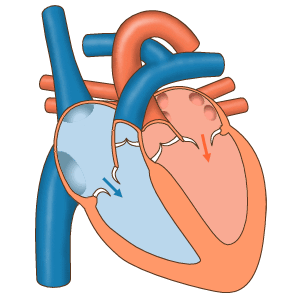 Sistema tegumentario
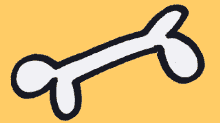 Sistema esquelético
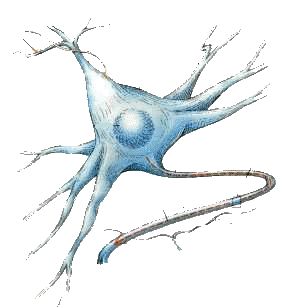 Sistema muscular
Sistema inmunológico
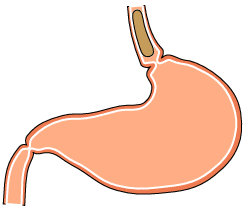 Sistema digestivo
Sistema excretor
Sistema reproductor
Sistema tegumentario
Que es?
- Funciones
- Capas
Sistema esquelético
Funciones
Partición del cuerpo humano para el estudio del sistema óseo.
Tipos de huesos.
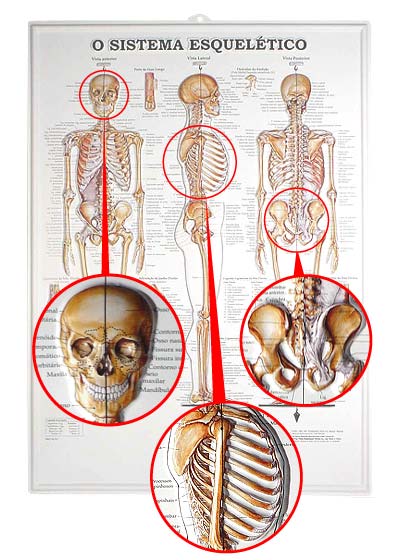 Sistema muscular
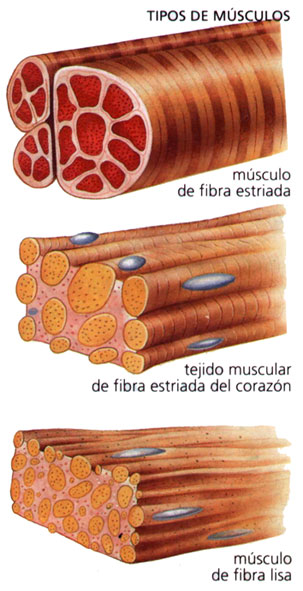 Función
Situación
Tipos
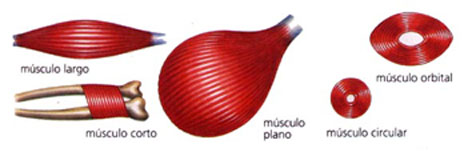 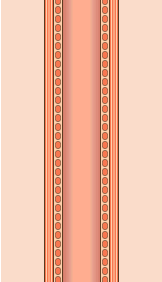 Sistema digestivo
El proceso de la digestión
Órganos del aparato digestivo
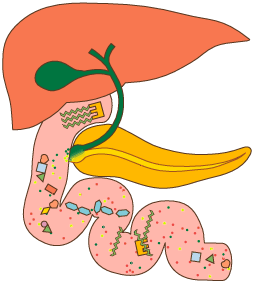 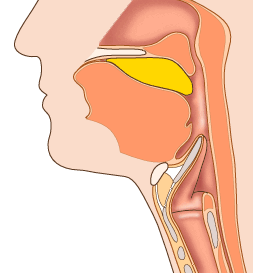 Sistema circulatorio
La sangre
El corazón
Los vasos sanguíneos
El sistema linfático
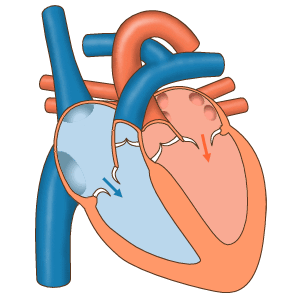 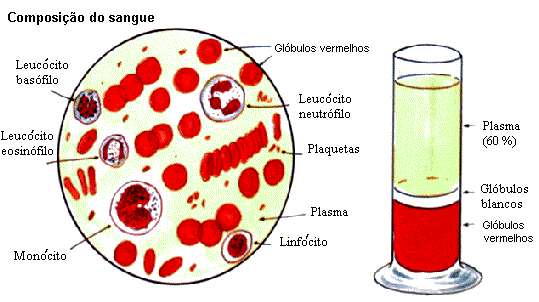 Sistema excretor
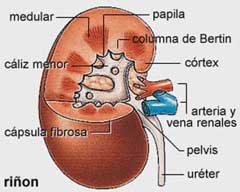 Partes
Órganos secretores
Vías secretoras
Funciones
Eliminar los desechos de las células
 Controlar el nivel de sodio en la sangre
Regular el PH de la sangre
Sistema respiratorio
Función 
Lleva el aire (oxigeno) que respiramos hacia nuestro interior para hacer posible el crecimiento y la actividad. Y eliminar el CO2 que producimos
Órganos y partes que lo componen
Nariz
Faringe
Laringe
Tráquea
Bronquios
Alvéolos
Pulmones
Diafragma

Descripción del proceso de respiración
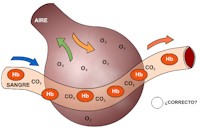 Sistema reproductor
Sistema reproductor femenino
Sistema reproductor masculino
Las células sexuales
La fecundación
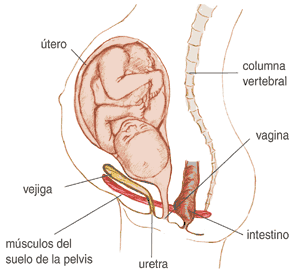 Sistema endocrino u hormonal
El sistema nervioso
La neurona y otras células de apoyo
¿Cómo se comunican las neuronas?
Anatomía del sistema nervioso
Sistema nervioso central
Sistema nervioso periférico
Sistema nervioso vegetativo
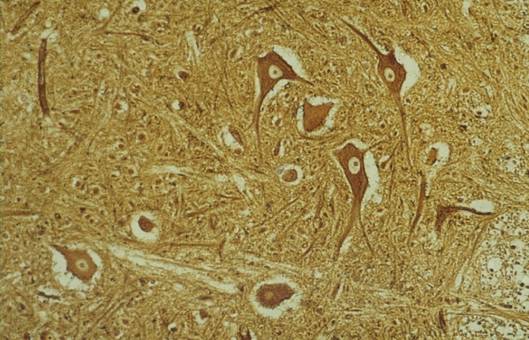